Domowa łąka.
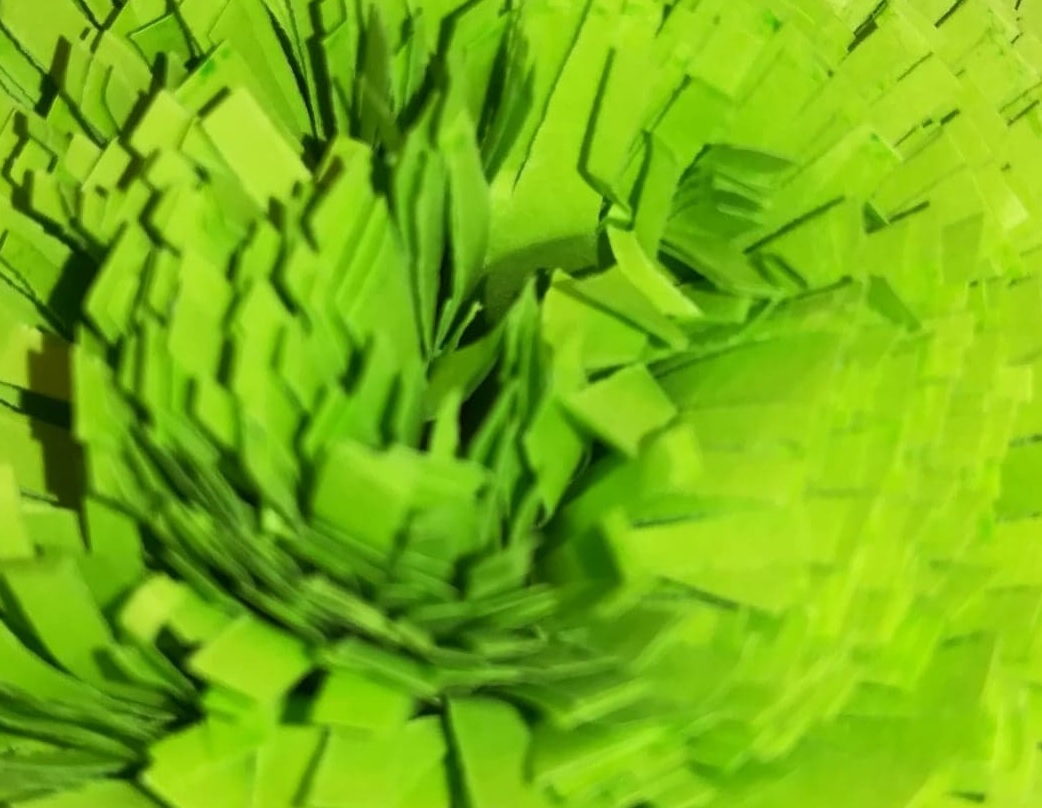 Potrzebne Ci będą:
Klej, nożyczki i zielona kredka i zielona kartka A4, ale jeśli nie macie zielonej, to po prostu, kredkami lub farbami pomalujcie białą.
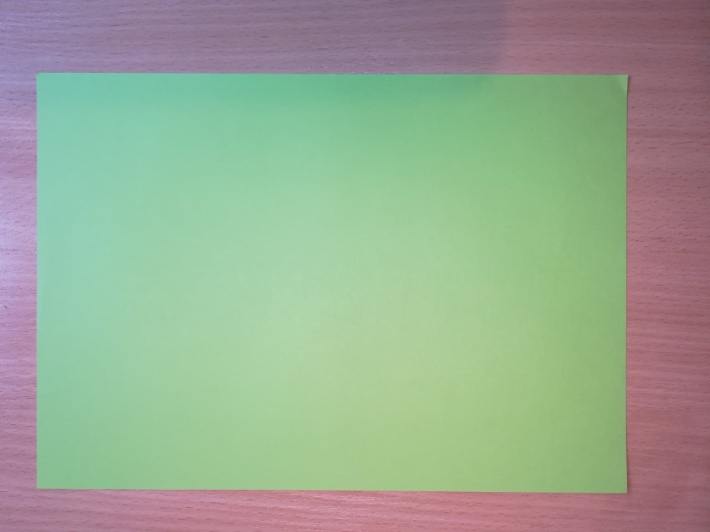 Połóżcie kartkę przed sobą poziomo  i złóżcie na pół…
… i jeszcze raz na pół.
Rozłóżcie kartkę.
Po powstałych zagięciach narysujcie linię zieloną kredką.
Po każdej linii przetnijcie kartkę. Powstaną 4 zielone paski.
Każdy z nich złóżcie jeszcze raz na pół.
Od strony dwóch krawędzi ponacinaj paski do połowy raz przy razie.
Boczne krawędzie wszystkich czterech pasków połączcie ze sobą klejem.
Dolną krawędź posmarujcie klejem i zwińcie całość w rulon.
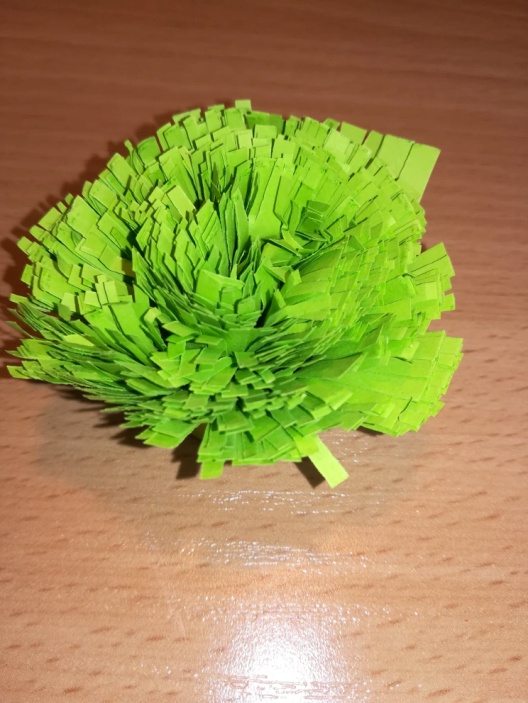 I macie swoją małą domową trawę 
Do wybranych ździebełek trawy możecie poprzyklejać wykonane przez siebie kwiatki albo motylki czy biedronki. Wtedy powstanie łąka. Ale to czy i w jaki sposób wykonacie kwiatki, albo biedroneczki lub motylki pozostawiamy Waszej chęci, wyobraźni i pomysłowości 